PATYČIŲ MASTO  NUSTATYMO TYRIMAS
2021-02-18
OPPP Instruktorė
Gitana Svirskienė
[Speaker Notes: PATYČIŲ MASTO GIMNAZIJOJE  NUSTATYMO TYRIMAS]
Tyrimas atliktas 2020 m. lapkričio – gruodžio mėn.
106 mergaičių, 109 berniukas
Tyrimą pilnai atliko 215respondentų
86 % 3-10  klasių mokinių
Tyrimas atliktas pagal standartizuotą Olweus klausimyną
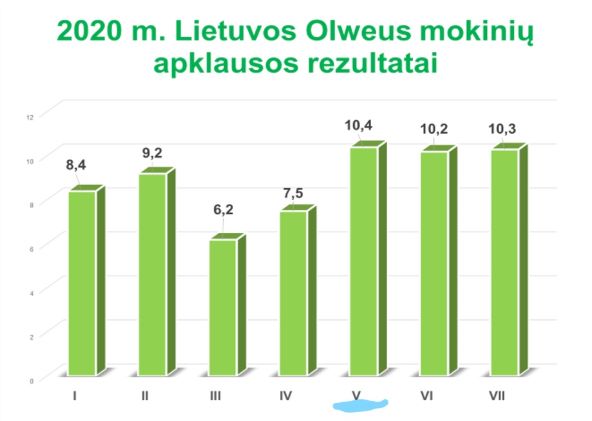 Ar tau patinka mokykla?
Kiek gerų draugų turi klasėje?
Ar dažnai Tu bijai, kad kiti mokiniai iš Tavęs tyčiosis?
Kiek kartų iš tavęs tyčiojosi mokykloje per paskutinius keletą mėnesių?
PATYČIŲ MASTAS
Patyčių formos
Patyčių formos
Keliese tyčiojosi iš tavęs?
Skriaudėjai pagal lytį
Skriaudėjo charakteristika:
Patyčių trukmė
Patyčių žemėlapis(Įtraukti ir mokiniai, kurie atsakė 1 ar 2 kartus)
Patyčių žemėlapis(Įtraukti ir mokiniai, kurie atsakė net  1 ar 2 kartus)
Kam mokiniai pasako apie patirtas patyčias (pasitikėjimas žmonėmis)
Patyčių atvejų sprendimai ir pasitikėjimas mokykla
Dalyvavimas patyčiose. Kaip dažnai per paskutinius keletą mėnesių Tu dalyvavai patyčiose iš kito(-ų) mokinio(-ių)?
Ar manai, kad galėtum prisidėti prie patyčių iš mokinio, kurio Tu nemėgsti?
Kaip elgiesi, kai matai patyčias?
Ar per paskutinius keletą mėnesių Tavo klasės auklėtojas(-a), ar kiti mokytojai kalbėjo su Tavimi dėl to, kad Tu tyčiojaisi iš kitų mokinių?